Invázió
Siófoki SzC Baross Gábor Technikum és Szakképző Iskola 11/C
Fogalmi tisztázás!
Invázió
Tömeges elszaporodás
Őshonos faj
Már az ember természetátalakító tevékenysége előtt is a vizsgált területen élt
Idegen faj
Természetesen elfoglalt tartományukon kívül jelennek meg
Adventív faj
Az emberi tevékenység kapcsán elterjedt fajok
Invazív faj
Káros, adott területen meghonosodott és tömegesen elszaporodott fajok
2
Az invazív fajokról általánosan:
Az invazív fajok súlyos és egyre növekvő veszélyt jelentenek az Európában honos biológiai sokféleségre.
A társadalmi és gazdasági következmények között említést érdemel például az emberi egészségre, a halászatra, a mezőgazdaságra és az élelmiszer-termelésre gyakorolt hatásuk.
A bővülő kereskedelem és turizmus, valamint a határokon átívelő áruszállítás mind felgyorsította e fajok terjedését.
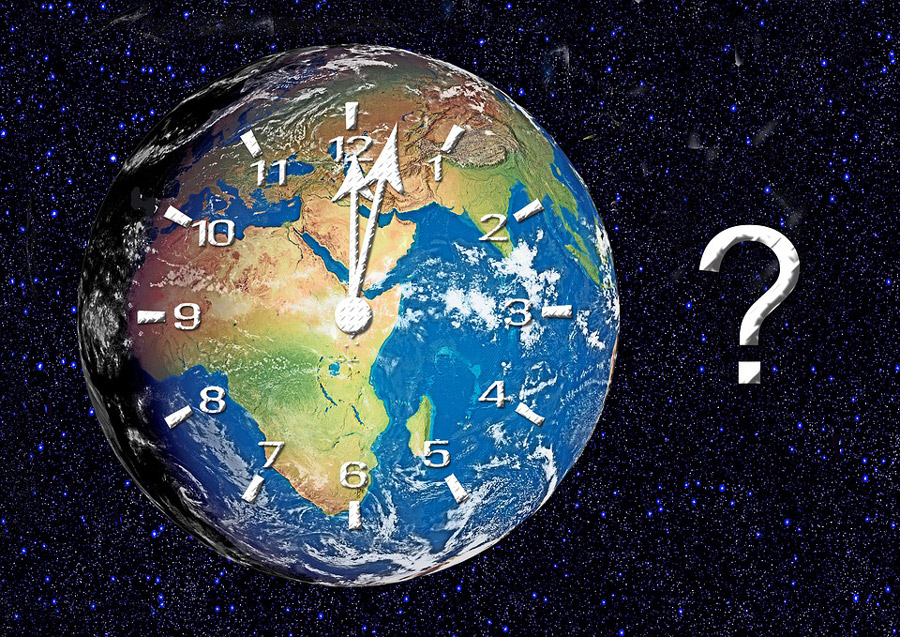 3
Az invazív fajokról általánosan:
Az EU nemrégiben javaslatokat terjesztett elő az invazív fajok elleni küzdelemre vonatkozó uniós stratégiáról.
Az invazív fajok korai észlelése létfontosságú, hiszen a megjelenő fajokkal szemben sokkal könnyebb és költséghatékonyabb még meghonosodásuk előtt fellépni.
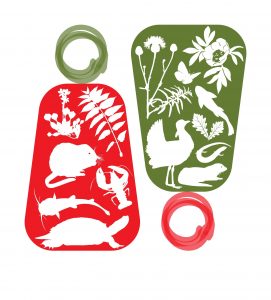 4
Tények!
Az invazív fajok veszélyeztetik Európa biológiai sokféleségét!
A populációkat egymástól hegyláncok, folyók és tengerek választották el egymástól,
Mára a kereskedelem és az utazás felszámolta ezeket a „válaszfalakat”,
Az őshonos fajok a helyi kártevőkkel vagy betegséggel szemben ellenállóak, de az újonnan érkező organizmusokkal szemben csekély vagy semmilyen védekezésük nincs, így könnyen kipusztulhatnak.
Egyes idegen fajokat direkt telepítettek be. pl. gyorsan növő fák, dísznövények, háziállatok.
Az egészségünk a tét!

Az invazív fajok az emberekre is veszélyt jelentenek. Az ázsiai tigrisszúnyog a használt gumiabroncs-kereskedelemmel került Európába. Ez a rovar legalább 22 féle vírus hordozója.
Az olyan idegen növények, mint a kaukázusi medvetalp, allergiát, bőrirritációt és égési sérüléseket okoznak. 
Az invazív fajok emellett az influenza- vagy a HIV-vírusok terjedésével is kapcsolatba hozhatók.
5
Tények!
Európában folyamatosan növekszik az invazív fajok száma!

Az invazív fajok többsége Észak-Amerikából és Ázsiából érkezik. 
Jelentős részük ugyanakkor Európa egyik területéről származik és kerül át Európa egy másik területére.
Európa egységes piaca és a határok megszűnése pedig csak kedvez ennek a folyamatnak.
Az EU lépéseket tesz!

A megelőzés a legolcsóbb és leghatékonyabb megközelítés, amely a határokon szigorúbb ellenőrzést, illetve regionális, nemzeti és nemzetközi szintű információcserét jelent.
Ha az invazív fajok már megtelepedtek, a leghatékonyabb eljárás e fajok kiirtása.
Ha a kiirtás nem kivitelezhető, akkor az invazív fajok továbbterjedésének megállításához elszigetelésre és hosszú távú védelmi intézkedésekre van szükség.
6
Egyik legismertebb problémánk!
Azért is veszélyes ez a kártevő, mert nem válogat a növények között.
 Több 100 növény tartozik a tápnövény körébe.
Van természetes ellensége is, a szamurájdarázs, ami mára már Európában is jelen van.
Ezek az állatok parányiak és úgynevezett tojásparazitoidok. Ez annyit tesz, hogy a tojását a poloska tojásába teszi bele.
A darázs lárva pedig a poloska embrióját fogyasztja el
7
Invazív növényfajok:
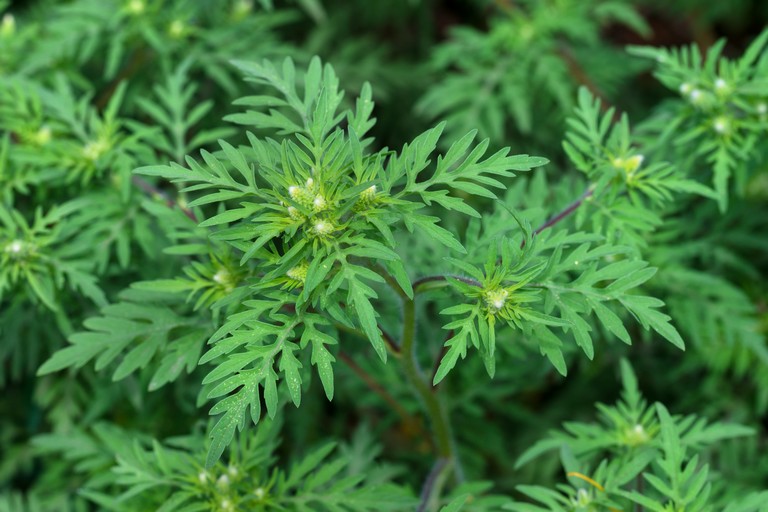 Fügekaktusz
Mirigyes bálványfa
Selyemkóró
Parlagfű
Magas aranyvessző
Amerikai alkörmös
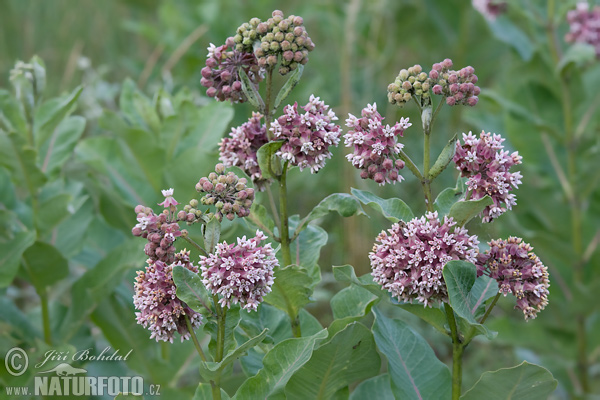 8
Invazív állatokfajok:
Kanadai lúd
Cifrarák
Krumplibogár
Törpeharcsa
Spanyol csupaszcsiga
Mosómedve
9
És mit tehetnék én az invazív fajok ellen?
Ismerd meg!
Az átlagember számára nehezen lehet megkülönböztetni a honos növényt az invazívtól. A magyarországi invazív fajok listájáról és részletes tudnivalókért rengeteg kiadványt lehet találni az interneten.
2. Légy aktív!
Kövesd az idegenhonos inváziós fajok tudásbázisát, hogy minél hatékonyabb módszerekkel vedd fel a harcot a kertedben, környezetedben található invazív növényekkel!
3. Ültess tudatosan!
A legtöbb invazív növény díszkertekből, üvegházakból vadult ki. Járj utána, kérdezz rá szakembernél, hogy milyen növényt ültess!
4. Támogass faültető mozgalmakat!
Ha nincs kerted, de szíveden viseled a honos növénypopuláció sorsát, támogass faültetéssel foglalkozó mozgalmakat!
10
Köszönjük szépen a figyelmet!
Felhasznált irodalom:
https://www.megyeriszabolcskerteszete.hu/poloska_elleni_vedekezes
https://hu.wikipedia.org/wiki/Inv%C3%A1zi%C3%B3s_faj#Advent%C3%ADv_fajok
11